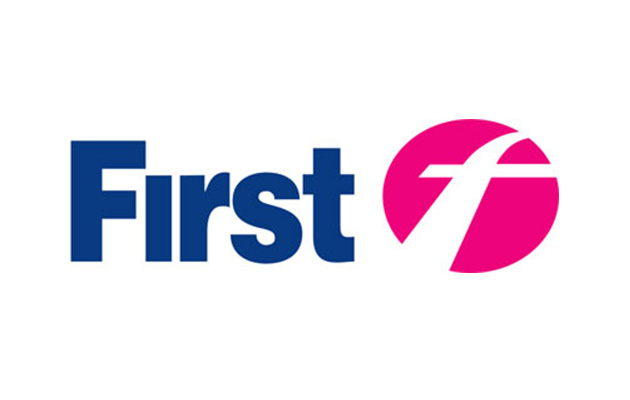 WORD   Obedient
THIS IS PART OF A SERIES ON THE FIRST TIME A WORD IS USED IN THE BIBLE.
Exodus 24:7
(Exodus 24:7)  Then he took the Book of the Covenant and read in the hearing of the people. And they said, "All that the LORD has said we will do, and be obedient."
Outline for this lesson
1 – IF you are obedient
2 – We must be obedient to God
3 – We are blessed when we are obedient.
4 – We are NOT blessed when we fail to obey
Study Deuteronomy 28
Verses 1 – 15 – Blessings when we are obedient

Verses 16 – 68 – Curses when we are NOT obedient
Study Deuteronomy 28
1- Set you above all nations
3 – Blessed in city and country
4 – Fruit of your body, increase ground, cattle, and flocks
5 – Basket and kneading bowl
6 – Come in and go out
Study Deuteronomy 28
7 – Enemies defeated, come 1 way, flee 7 ways
8 – Bless all your storehouses
9 – Establish you as a holy people
10 – Others will see you are called by the name of the Lord
Study Deuteronomy 28
11 – Plenty of goods, increase of land
12 – Open the treasure of heaven
13 – Head not the tail, Above not beneath

16-68 – Curses on the disobedient
We are to be obedient
(1 Samuel 15:22)  So Samuel said: "Has the LORD as great delight in burnt offerings and sacrifices, As in obeying the voice of the LORD? Behold, to obey is better than sacrifice, And to heed than the fat of rams.
(Acts 5:32)  And we are His witnesses to these things, and so also is the Holy Spirit whom God has given to those who obey Him."
(Deuteronomy 13:4)  You shall walk after the LORD your God and fear Him, and keep His commandments and obey His voice; you shall serve Him and hold fast to Him.
We are to be obedient
(Acts 5:29)  But Peter and the other apostles answered and said: "We ought to obey God rather than men.

(Romans 6:16)  Do you not know that to whom you present yourselves slaves to obey, you are that one's slaves whom you obey, whether of sin leading to death, or of obedience leading to righteousness?
(Romans 6:17)  But God be thanked that though you were slaves of sin, yet you obeyed from the heart that form of doctrine to which you were delivered.
We are to be obedient
(Hebrews 11:8)  By faith Abraham obeyed when he was called to go out to the place which he would receive as an inheritance. And he went out, not knowing where he was going.
(Hebrews 5:8)  though He was a Son, yet He learned obedience by the things which He suffered.
(Hebrews 5:9)  And having been perfected, He became the author of eternal salvation to all who obey Him,
We are blessed when we obey
(Luke 11:28)  But He said, "More than that, blessed are those who hear the word of God and keep it!“

(James 1:25)  But he who looks into the perfect law of liberty and continues in it, and is not a forgetful hearer but a doer of the work, this one will be blessed in what he does.
We are blessed when we obey
(Deuteronomy 11:26)  "Behold, I set before you today a blessing and a curse:
(Deuteronomy 11:27)  the blessing, if you obey the commandments of the LORD your God which I command you today;
(Deuteronomy 11:28)  and the curse, if you do not obey the commandments of the LORD your God, but turn aside from the way which I command you today, to go after other gods which you have not known.
We are NOT blessed when we fail to obey
Deuteronomy 28:15-68 – Curses on failing to obey
(Isaiah 1:20)  But if you refuse and rebel, You shall be devoured by the sword"; For the mouth of the LORD has spoken.
(Joshua 5:6a)  For the children of Israel walked forty years in the wilderness, till all the people who were men of war, who came out of Egypt, were consumed, because they did not obey the voice of the LORD